Welcome SIC
Spring Meeting
April 23, 2024
 
                                                                                                                                                                                                                                                                              					Mirandi Squires
                                                                                                                      Johnsonville Middle School
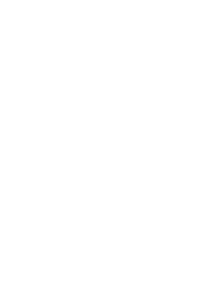 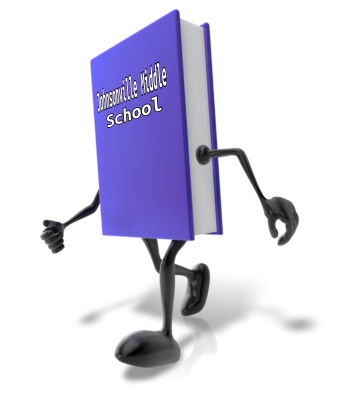 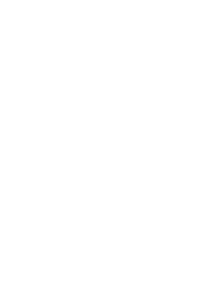 JMS Spring i-Ready Diagnostic Results
i-Ready Projected Proficiency based on Diagnostic Spring Testing
ELA
MATH
5th Grade 48%
6th Grade 58%
7th Grade 50%
8th Grade 60%
5th Grade 46%
6th Grade 35%
7th Grade 37%
8th Grade 20%
5th Grade Reading i-Ready Growth
5th Grade Math i-Ready Growth
6th Grade ELA i-Ready Growth
6th Grade Math i-Ready Growth
7th Grade ELA i-Ready Growth
7th Grade Math i-Ready Growth
8th Grade ELA i-Ready Growth
8th Grade Math i-Ready Growth
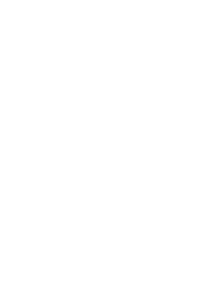 QUESTIONS
JMS is the Best!
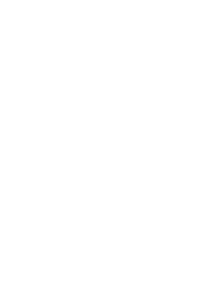 SIC GOALS
JMS is the Best!
SIC GOALS
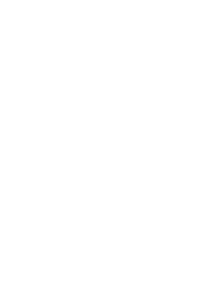 Plan parent event for upcoming fourth graders to discuss expectations concerning 5th Grade Academy. This meeting will include information concerning academics, behavior expectations, dress code, and family opportunities to build parent and school relationships for their first year at Johnsonville Middle School.
JMS is the Best!
SIC GOALS
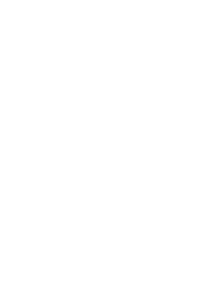 Provide additional communication with parents such as Remind for after school activities. JMS will continue to utilize grade level Facebook pages, school website, and grade level newsletters, media specialist monthly newsletters, and Bright Arrow messages as a means of communicating with parents.
JMS is the Best!
SIC GOALS
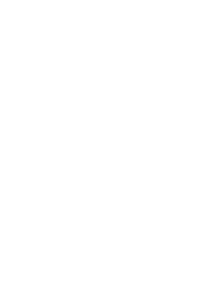 Involve parents in the planning, review and improvement of programs in the school wide reform plan through parent suggestions and input at School Improvement Council meetings and end of the year surveys (focus on academic achievement and parental involvement)
JMS is the Best!
Testing Dates
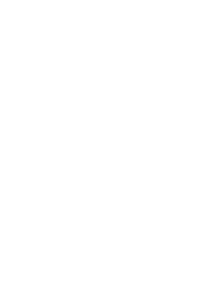 SC Ready Writing Test – Wednesday, May 1 
SC Ready Reading Test – Thursday, May 2 
SC Ready Math – Tuesday, May 7 
SC Ready Science Field Test – Wednesday, May 8 (6th grade only) 
Make up testing - May 3, 8-10
Important Dates
April 22-Writing Field Test/Faculty Meeting for All Faculty and Staff
April 23- Interims/SIC Meeting at 6:30
April 26- i-Ready Incentive Glow Party for ELA
April 30- 4H Club Meeting at 3:30
May 3-i-Ready Incentives for Math
May 14-4th Grade Parent Informational Meeting at JMS 6:00
May 17- 8th Grade Fun Day
Monday, May 13- District Fine Arts Gala 6:30
Tuesday, May 21-8th Grade Graduation at 6:30
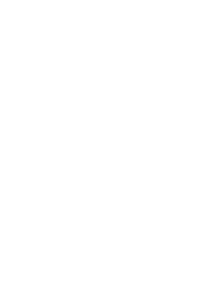 JMS is the Best!
Important State Testing Dates
April 22- ELA Field Test
Wednesday, May 1-Writing ELA
Thursday, May 2- Reading
Tuesday, May 7- Math
Wednesday, May 8- 6th Grade Science Field Test
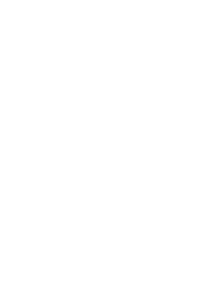 JMS is the Best!
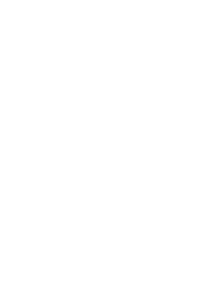 QUESTIONS
JMS is the Best!
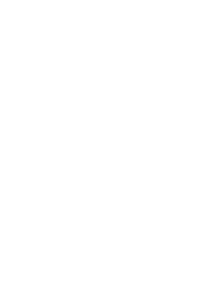 Thank you for coming tonight!